Side or Top view of module
xy[cm]
120
FV
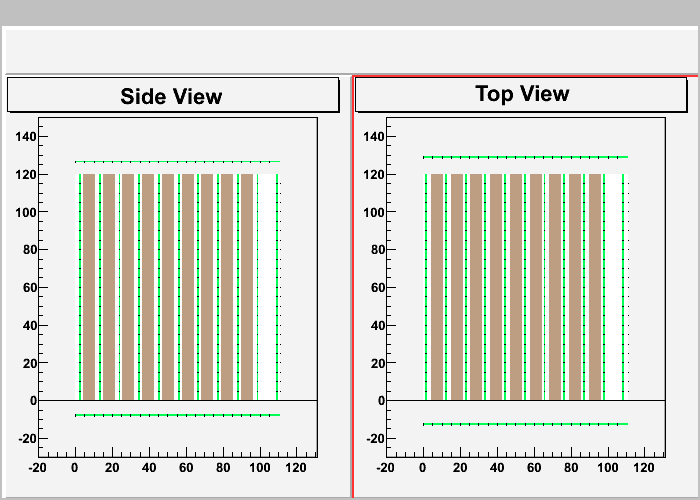 xy = 10 ~ 110cm[ch.# = 2 ~ 21]
0
z[cm]
Iron#
0
1
2
3
4
5
6
7
8
plane#
0
1
2
3
4
5
6
7
8
9
10
Iron#    = 0 ~ 7, plane# = 1 ~ 8
1